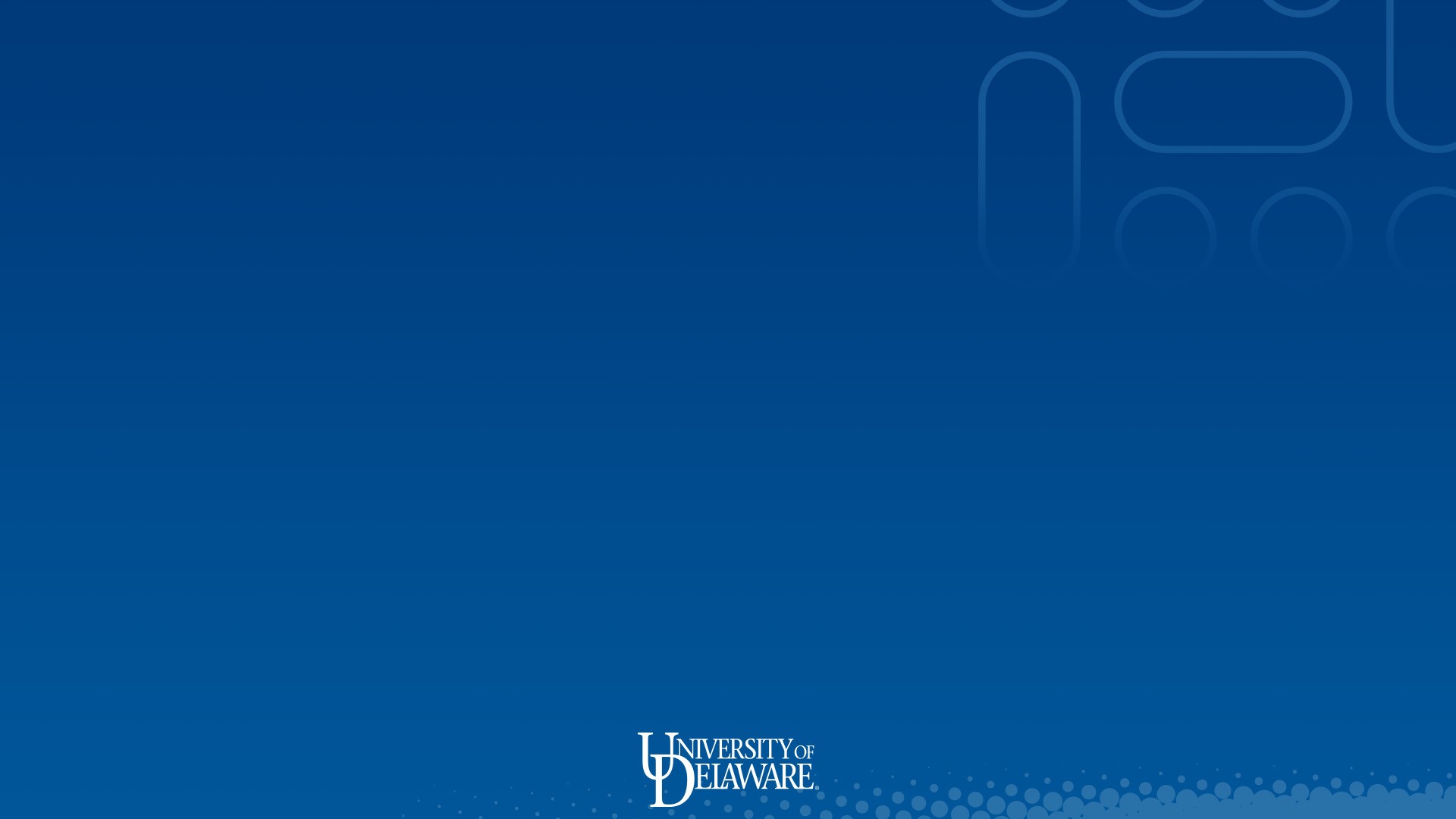 3D:
A Discussion on  Youth Mental Health
State Epidemiological Outcomes Workgroup
University of Delaware Center for Drug and Health Studies
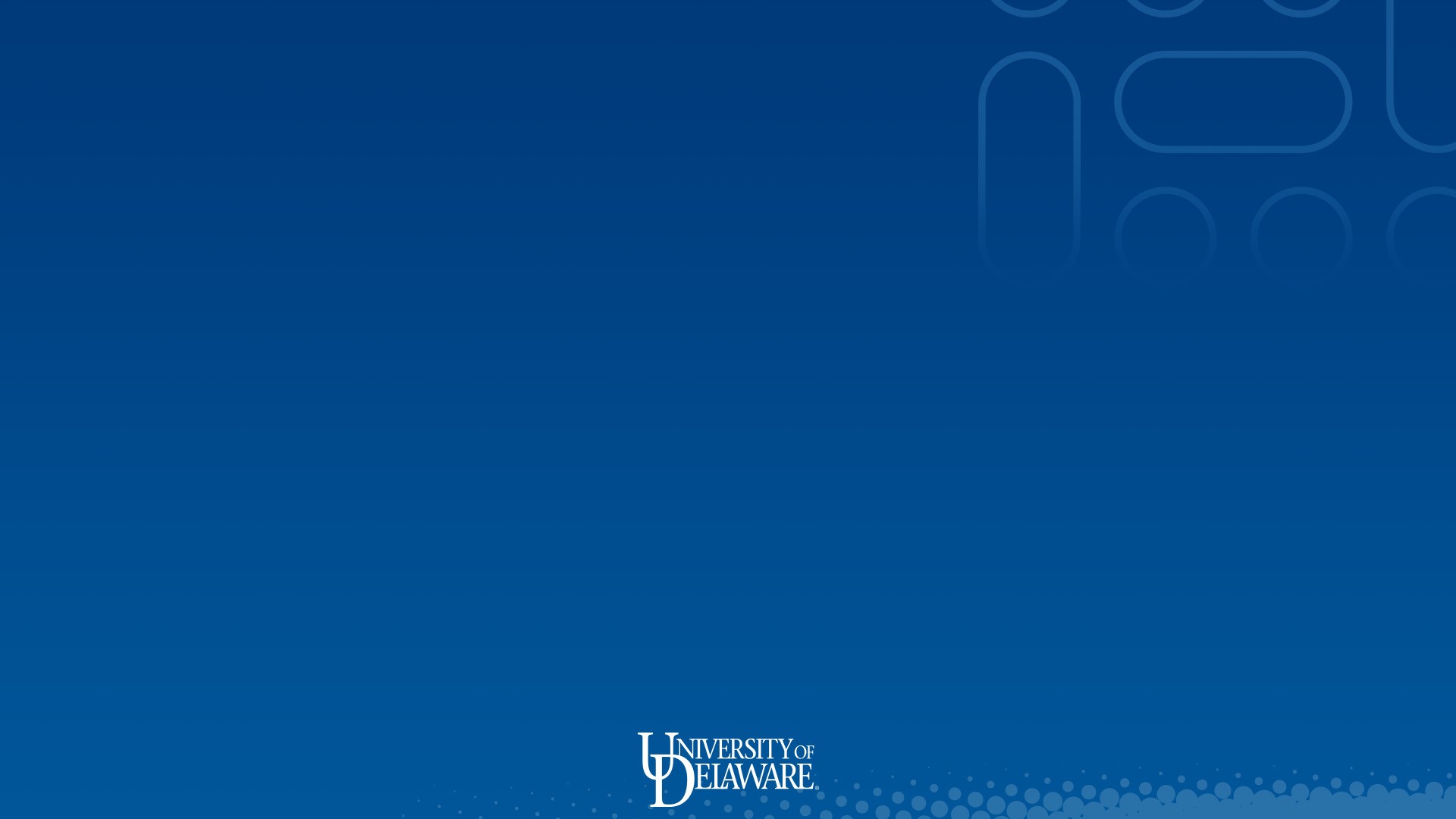 State Epidemiological Outcomes Workgroup
Funding for this project has been provided by the Delaware  Department for Health and Social Services, Division of Substance  Abuse and Mental Health through the Substance Abuse and Mental  Health Services Administration (SAMHSA).
https://www.cdhs.udel.edu/seow/what-is-seow
The 4 Goals of the SEOW
Identify, Analyze, and Share  Data

Create Data Products

Train Communities in  Understanding and Using  Data

Build State and Local Level  Monitoring Systems
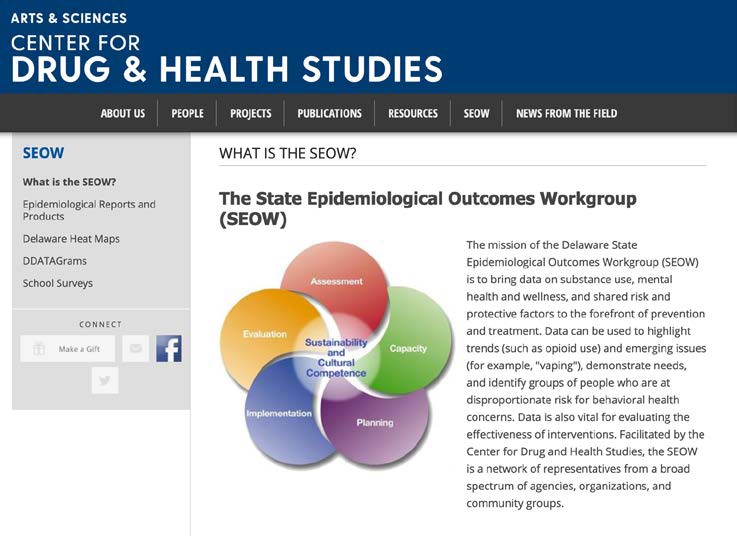 SEOW Data Products
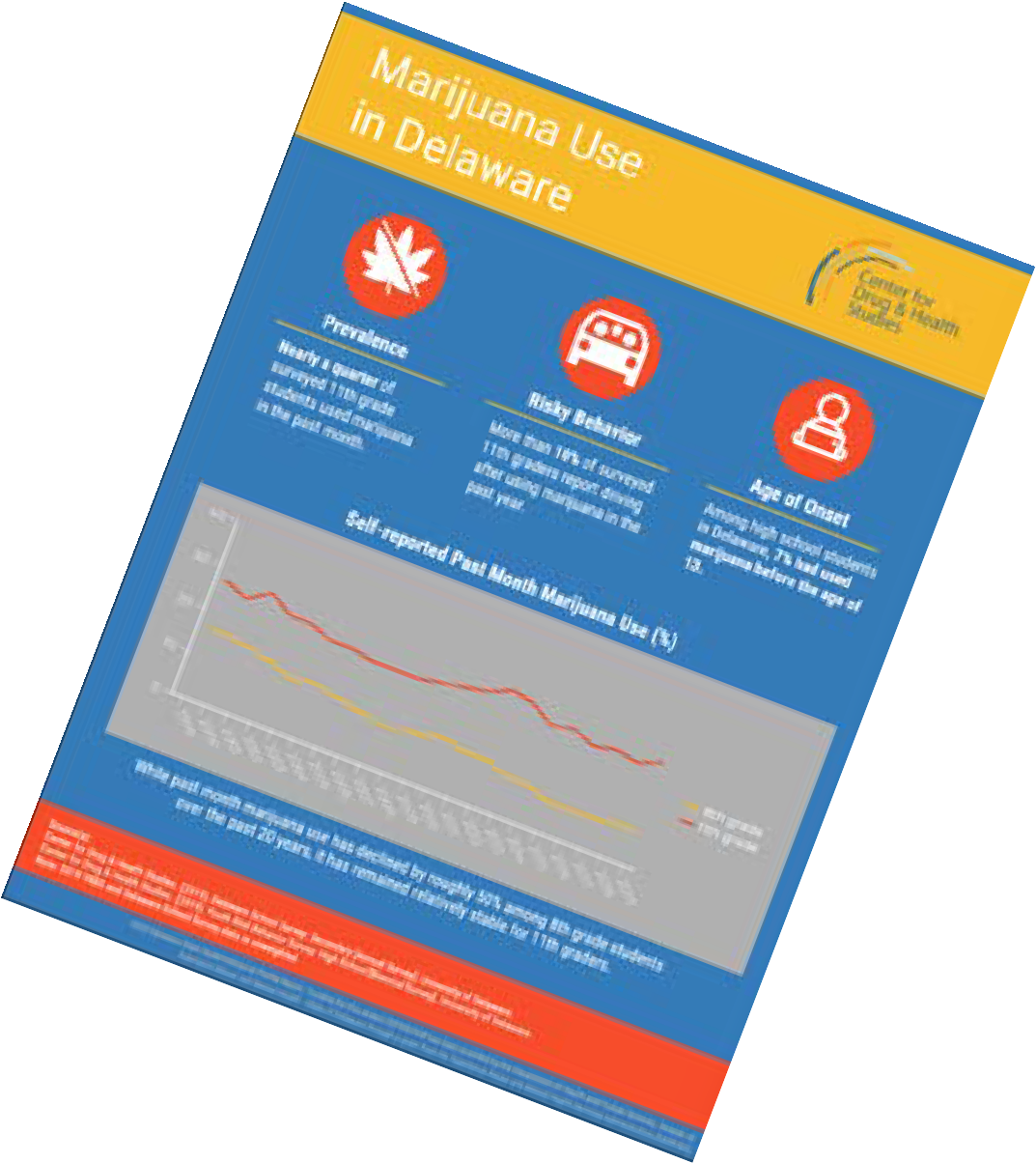 Annual Delaware epidemiological  profile – 2021 Coming Soon!
Gap reports
Infographics
NEW! Infographic-Violence: Delaware Youth Data
NEW! Infographic-LGBTQ+ Affirming Spaces
Presentations and recordings
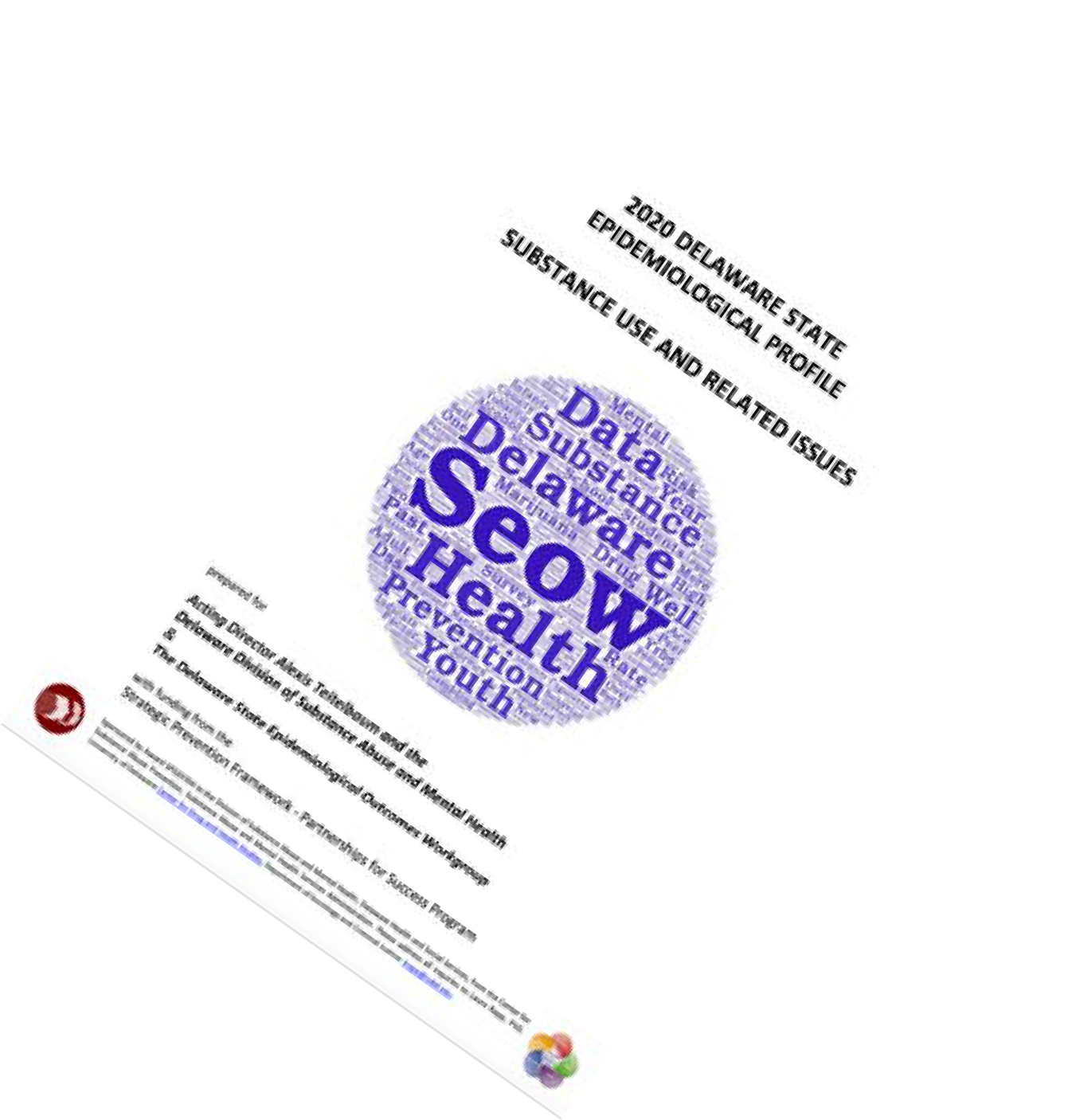 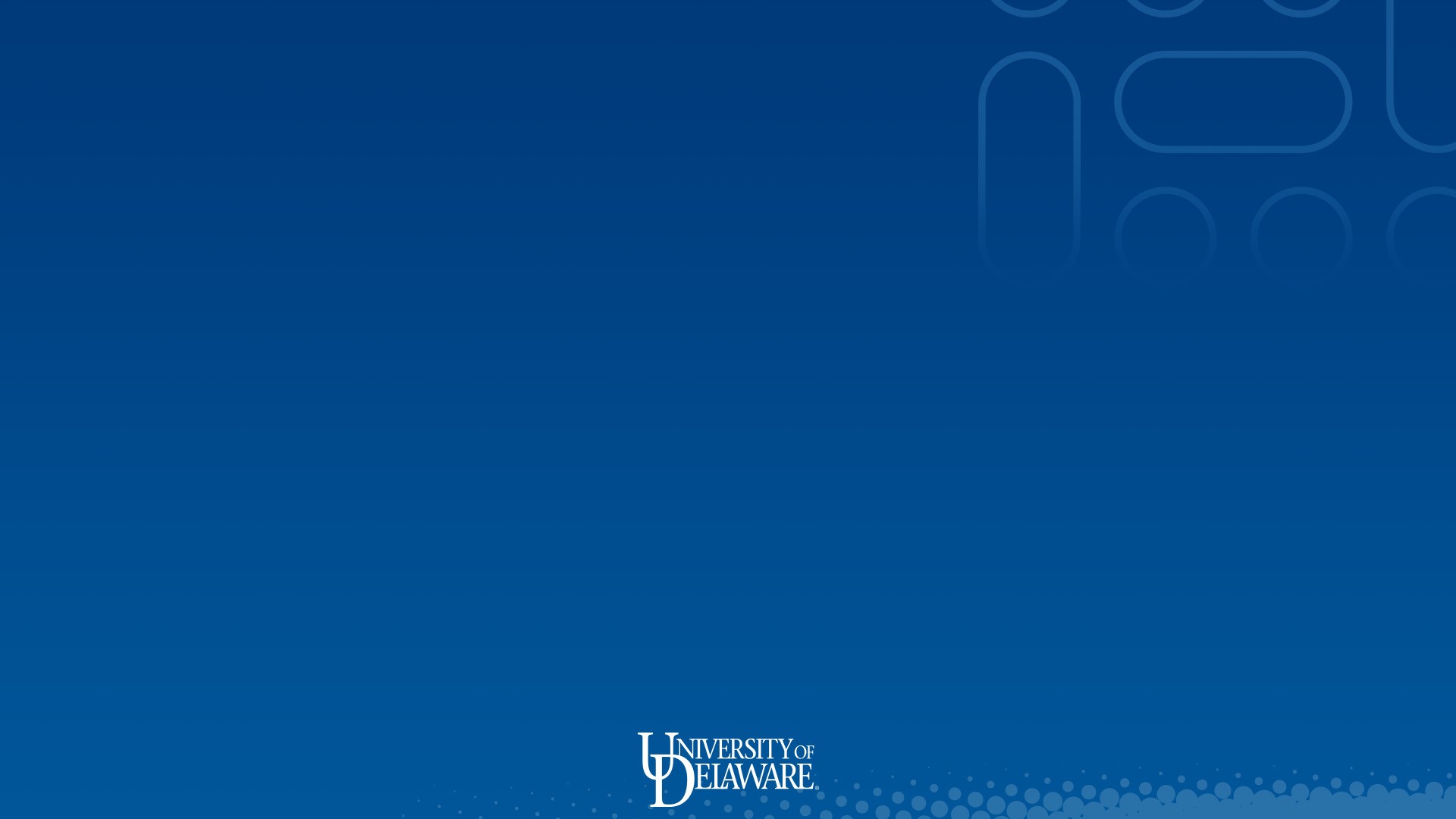 Introductions
4
Objectives
Learn how Delaware youth rate their own emotional health

Discuss who youth consider sources of support

Examine any disparities in perceived mental health
5
Change in administration: In response to the COVID-19 pandemic and the remote  learning policies adopted by Delaware schools, the Delaware School Survey was  converted to an online format in lieu of the traditional paper and pencil format.
Districts and Schools could choose to participate using either the online format or  paper and pencil format. The majority of the 2021 Delaware School Survey data was  collected via an online survey platform Qualtrics. Both formats have the same  questions and do not collect personal identifying information.
2021
Delaware  School  Survey
•Change in 2021 response rate: As a result of the COVID-19 pandemic, school  closures, and changes in the approach to the Delaware School Survey  administration, users of the 2021 Delaware School Survey data should note that  response rates are lower than average. As a result, some changes observed in trend  data among the 2020 and 2021 data may be partially influenced by these external  events and the change in response rate.
6
Emotional Health
“In general, how would you rate your emotional health?” (%)
25%
25%
23%
23%
23%
20%
18%
16%
15%
13%
Good  8th Grade
Excellent
Very Good
Fair
Poor
11th Grade
Source: 2021 Delaware School Survey Secondary
7
Q: Does this reflect what you see among the  youth you serve?
8
Emotional Health: LGB 11th Grade Students
“In general, how would you rate your emotional health?” (%)
37%
35%
27%
24%
22%
19%
19%
9%
6%
3%
Good  Heterosexual	LGB
Excellent
Very Good
Fair
Poor
Source: 2021 Delaware School Survey Secondary
9
Q: What is one way that you are promoting  equity and inclusion among the youth you  serve?
10
Mind & Body
On an average school night…

37% of 8th Graders  &
52% of 11th Graders

…reported getting less than 7
hours of sleep.
In the week before the survey…

56% of 8th Graders  &
53% of 11th Graders

…reported being physically active for  at least an hour on 3 days or less.
Source: 2021 Delaware School Survey Secondary
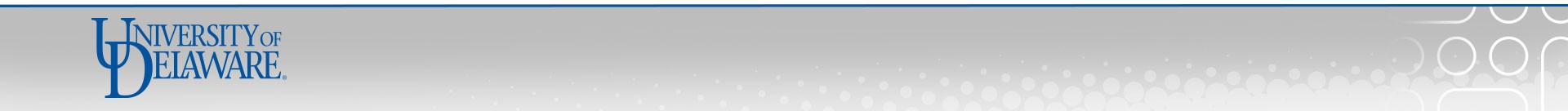 11
Q: How we can promote  whole child wellness?
12
Helping Adults
“If you had a problem and wanted to discuss it with an adult who would you talk to?”
(Mark All That Apply)
School Resource Officer  Principal/Asst. Princ
Coach  Guidance Counselor

Teacher
Source: 2021 Delaware School Survey Secondary
13
Q: What can adults do to provide youth safe  spaces to work through challenges they are  experiencing?
14
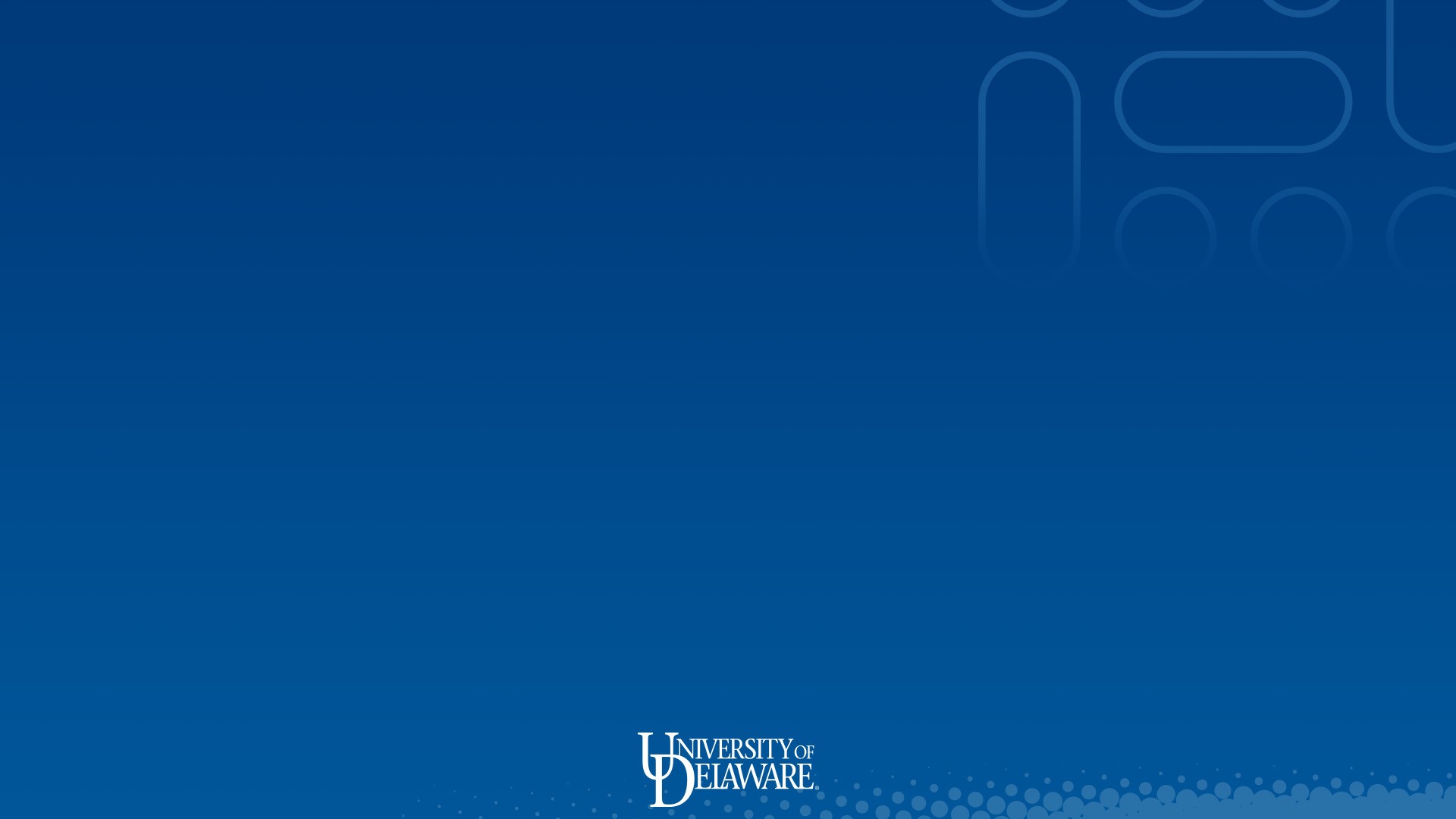 Thank You
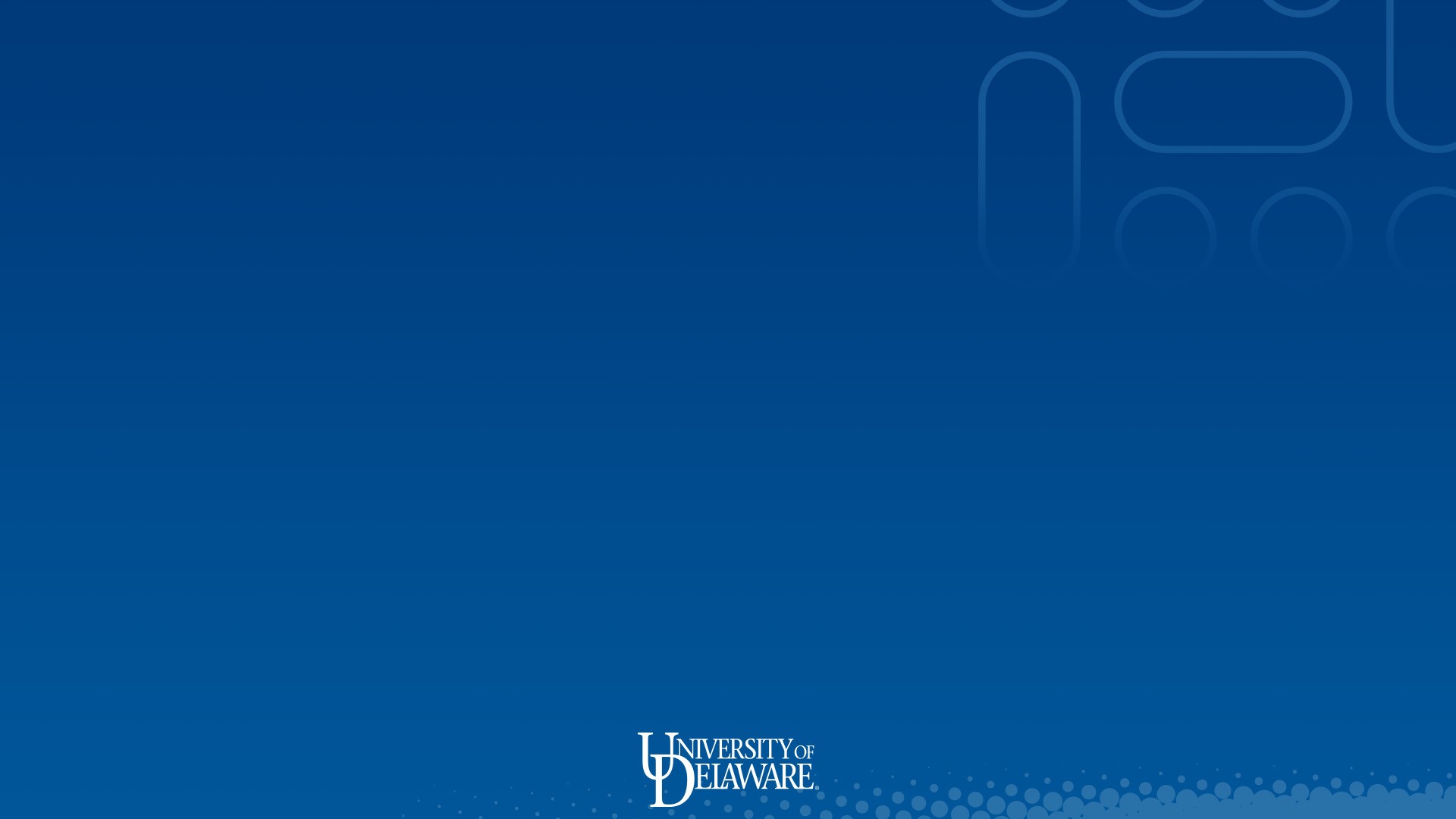 Contact Information
M. J. Scales, MPH, CPS  mjscales@udel.edu
Dana Holz, PhD  danaholz@udel.edu